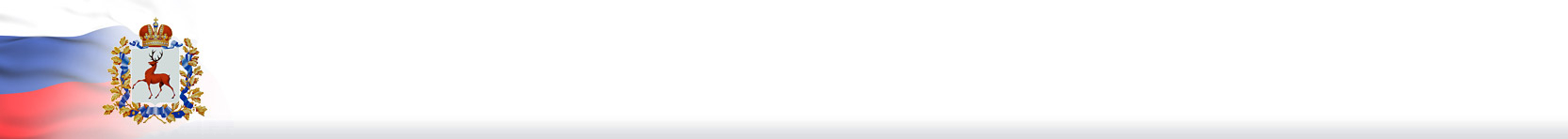 ПРАВИТЕЛЬСТВО НИЖЕГОРОДСКОЙ ОБЛАСТИ
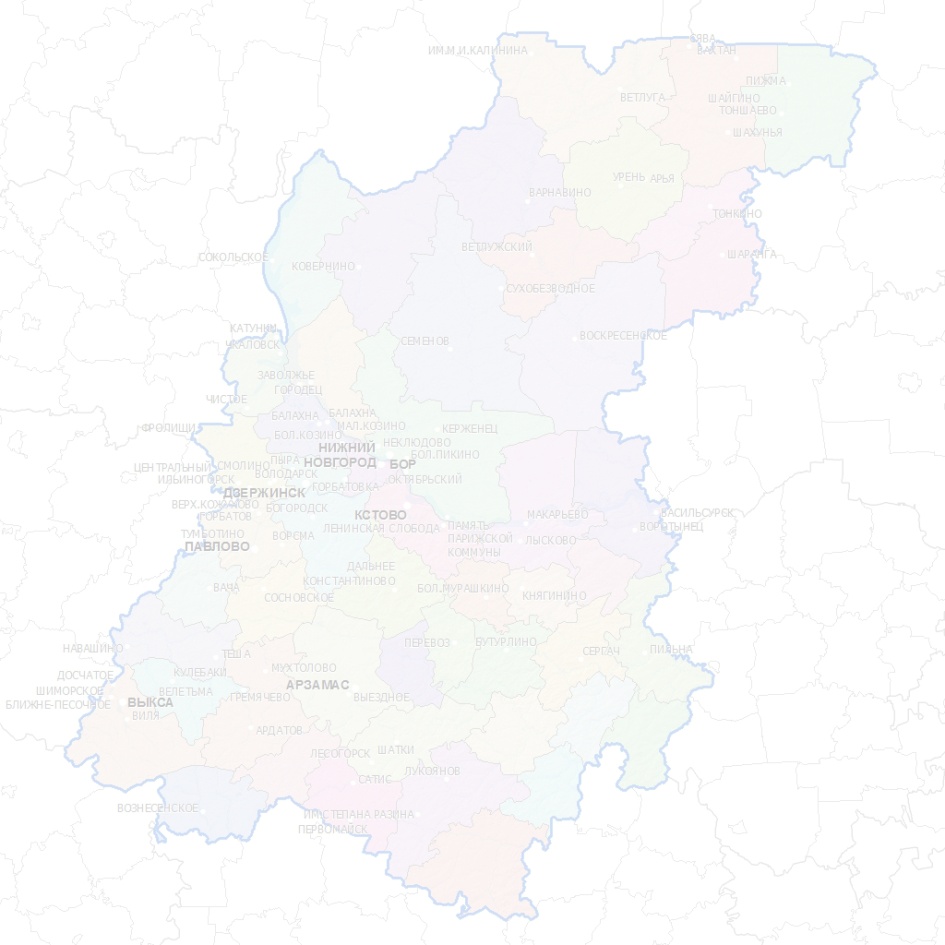 ПРОБЛЕМЫ Регулирования моноТСО
В нижегородской области
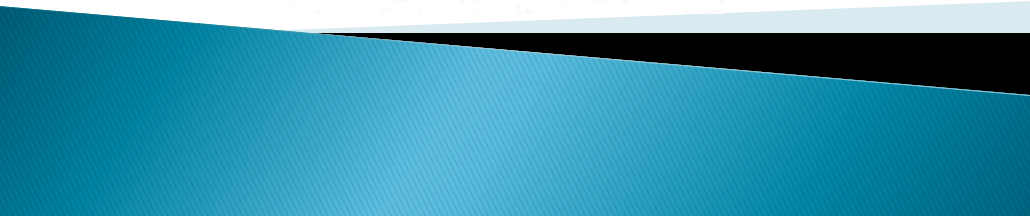 Региональная служба по тарифам
Семенников Алексей Викторович
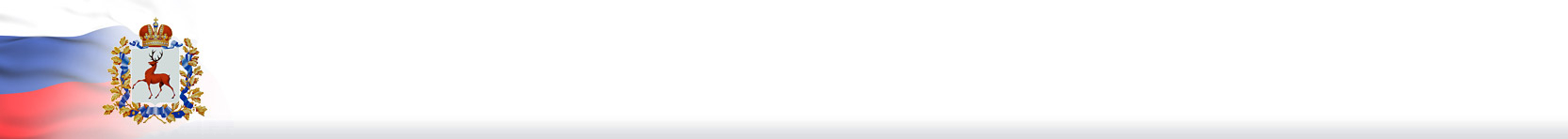 ПРАВИТЕЛЬСТВО НИЖЕГОРОДСКОЙ ОБЛАСТИ
Нормативная база
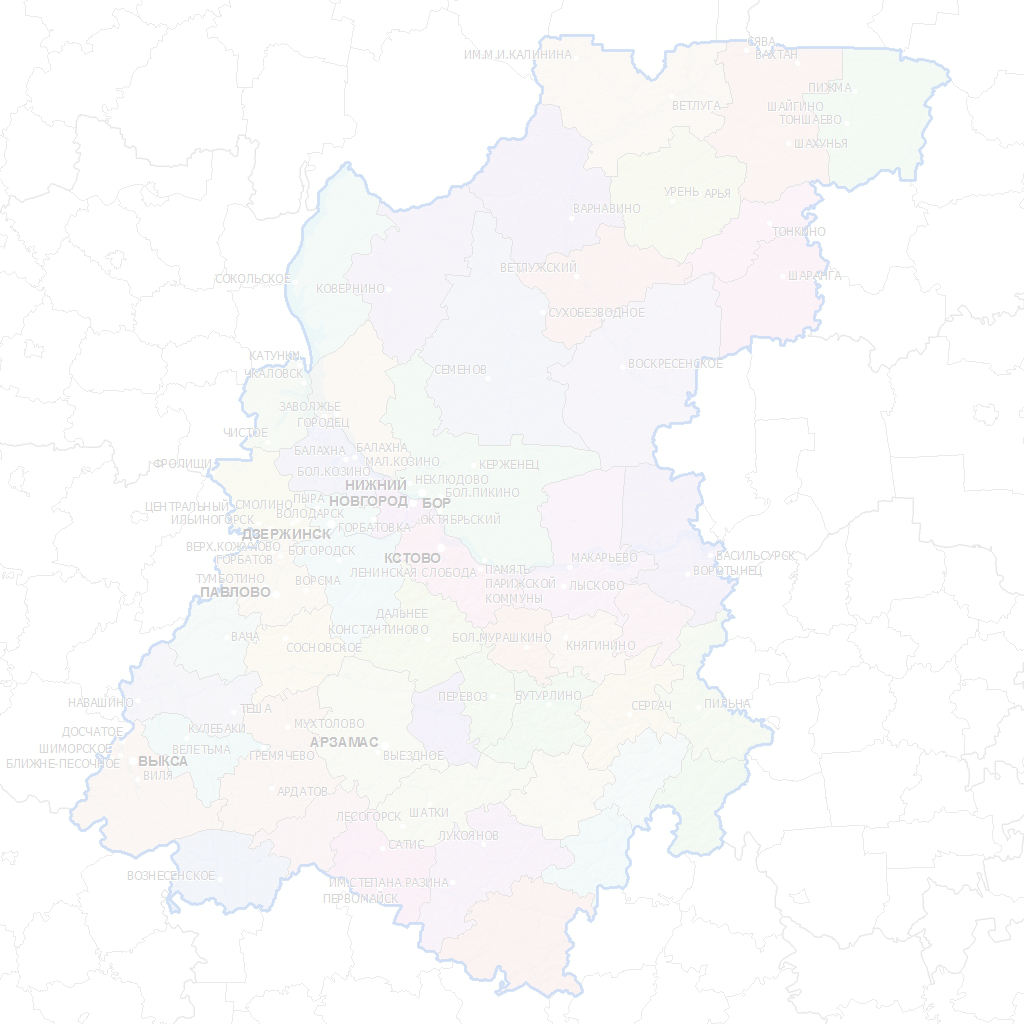 Постановление Правительства РФ от 07.03.2014 № 179 


Основы ценообразования в области регулируемых цен (тарифов) в электроэнергетике (постановление Правительства РФ от 29 декабря 2011 г. № 1178): введено приложение №3 (критерии), изменены пункты 3, 63, 81.
Правила недискриминационного доступа к услугам по передаче электрической энергии и оказания этих услуг (постановление Правительства Российской Федерации от 27 декабря 2004 г. № 861): пункт 15(4), 42.
изменения
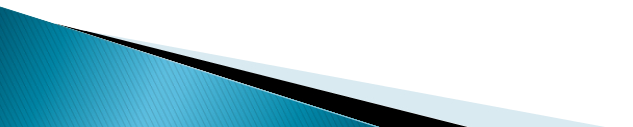 2
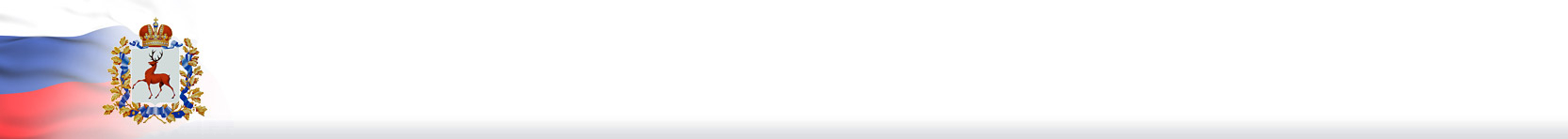 ПРАВИТЕЛЬСТВО НИЖЕГОРОДСКОЙ ОБЛАСТИ
Проблема №1
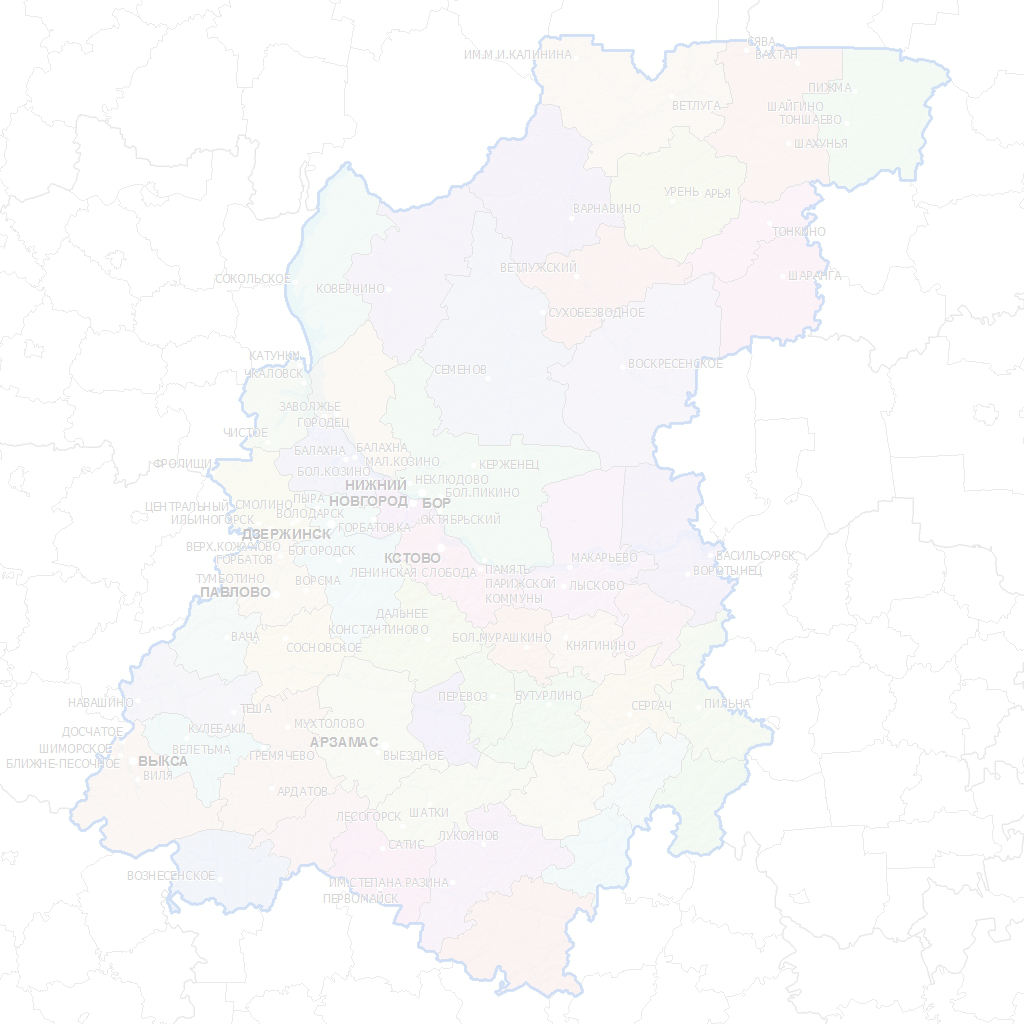 Разработчик нормативного акта и участники рынка по разному
представляют суть изменений, внесенных в законодательство
Исключение из «котлового» НВВ затрат моноТСО и направление средств «котла» на реализацию инвестпрограмм
Министерство энергетики РФ
Появление оснований не оплачивать «котловой» тариф по передаче электроэнергии
Участники рынка
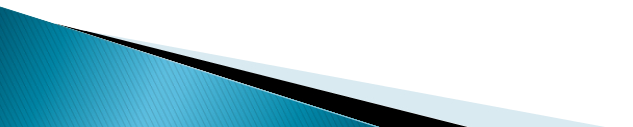 3
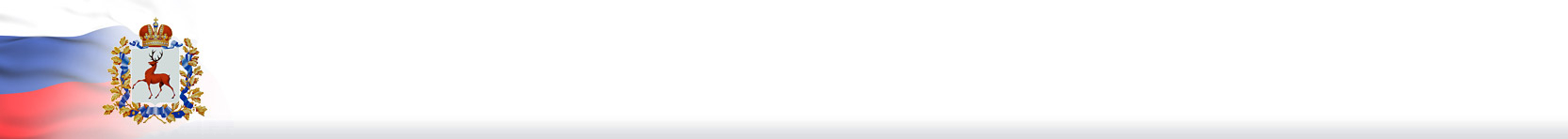 ПРАВИТЕЛЬСТВО НИЖЕГОРОДСКОЙ ОБЛАСТИ
Очевидные случаи, когда необходимость оплаты «котлового»  тарифа может быть оспорена потребителем
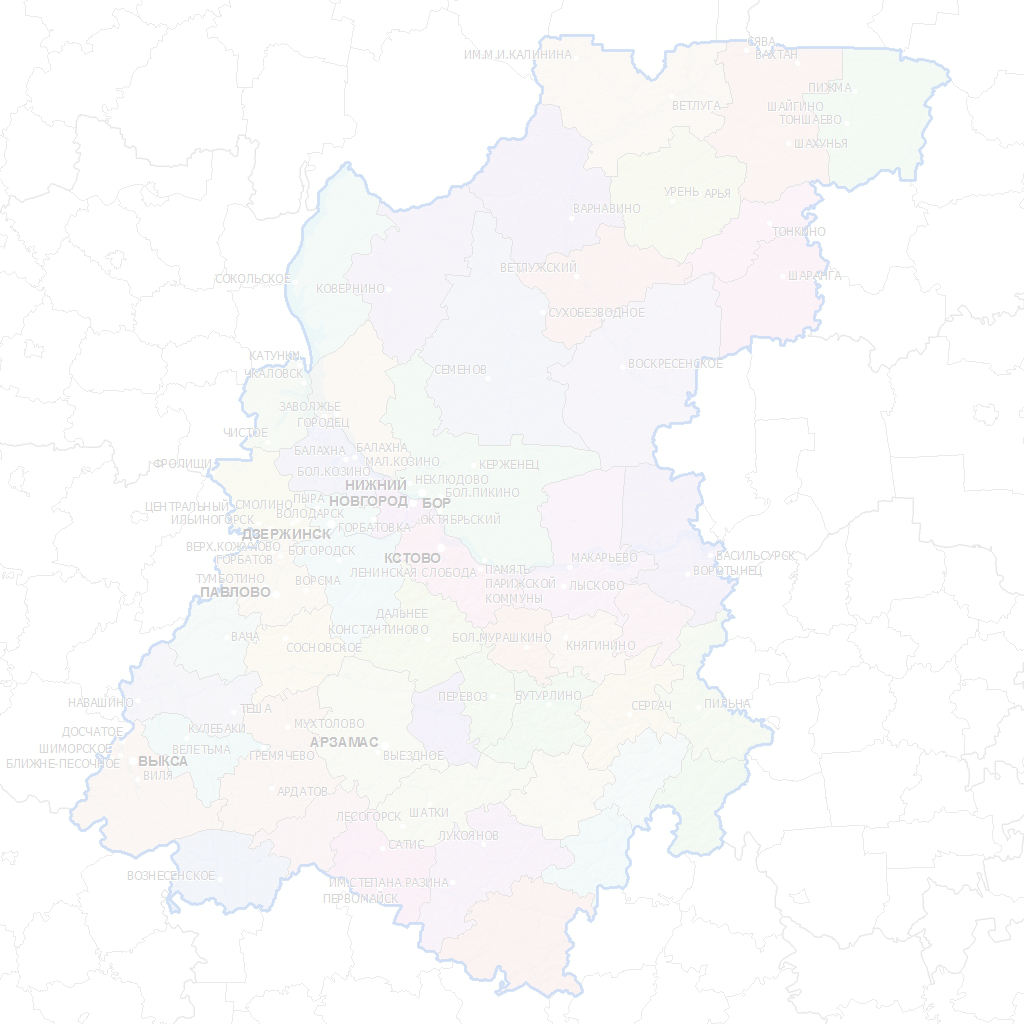 схема выдачи
мощности
ТСО
ФСК
Генерация
МоноТСО
~
~
Монопотребитель
МоноТСО
Монопотребитель
Потребитель
Потребитель
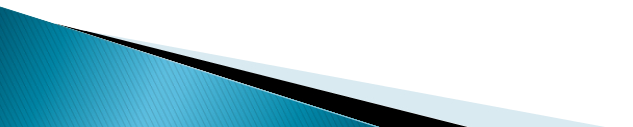 4
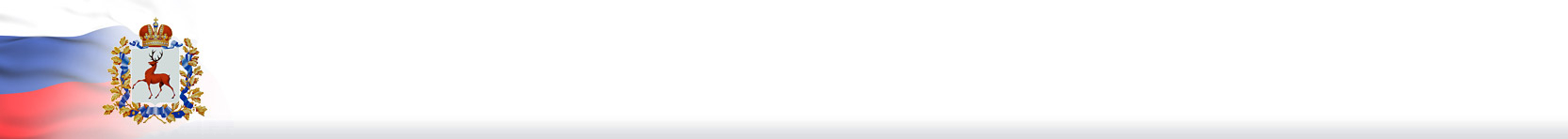 ПРАВИТЕЛЬСТВО НИЖЕГОРОДСКОЙ ОБЛАСТИ
Регулирование моноТСО в Нижегородской области
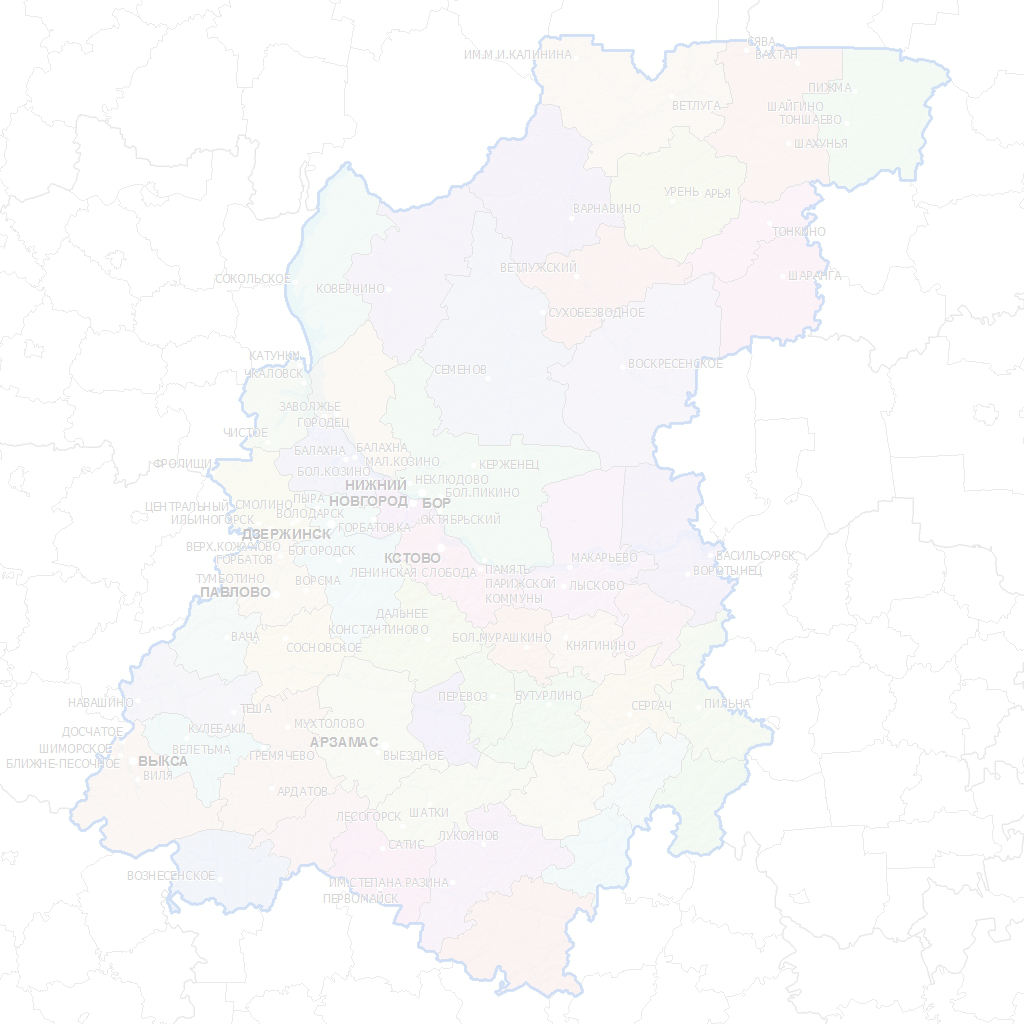 НЭСК
схема выдачи
мощности
МРСК
Заявление на установление монотарифа
Автозаводская ТЭЦ
~
~
РСТ (экспертиза)
Нижегородэлектросеть
Группа компаний «ГАЗ»
да
Экспертиза
Соответствует критериям
Потребитель
нет
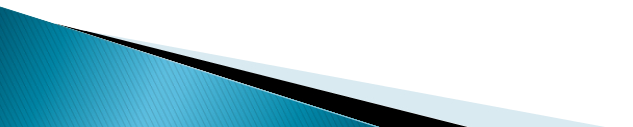 Установление тарифа
Отказ в установлении тарифа
5
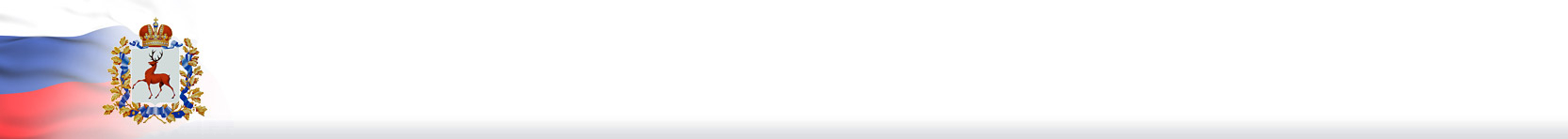 ПРАВИТЕЛЬСТВО НИЖЕГОРОДСКОЙ ОБЛАСТИ
Проблема №2
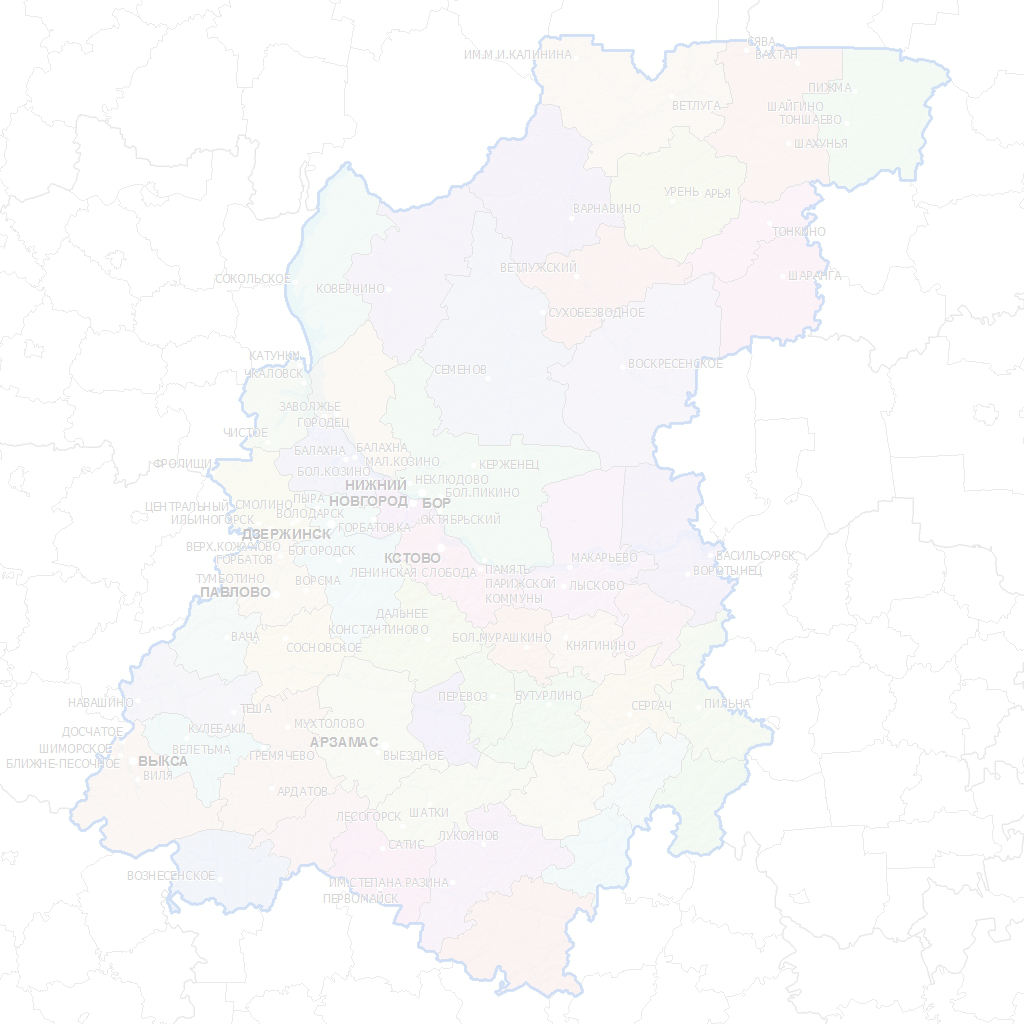 возможность манипуляций с составом имущественного комплекса
 возможность внесения изменений в АРГБП или акты о тех. присоединении
- 80/20 % по мощности
ИЛИ
невозможность обоснования для ТСО   возрастом менее года
 проблемы с обоснованием для ТСО 2-го и 3-го уровней
- 80/20 % по энергии за последний год
Критерии
И
понятие «группа лиц» дано только в антимонопольном законодательстве
 понятие «единого технологического процесса» для группы лиц отсутствует в законодательстве
Определение «монопотре-
бителя»
Кроме того: отсутствует порядок установления факта использования объектов электросетевого хозяйства прочих ТСО при передаче электроэнергии монопотребителю
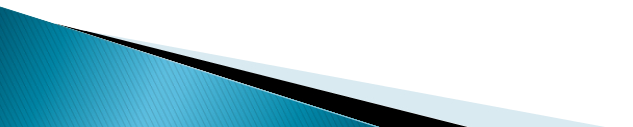 6
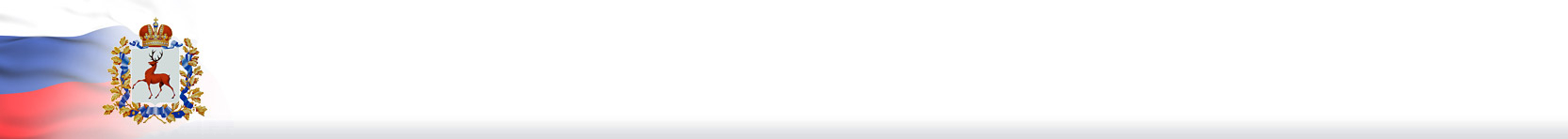 ПРАВИТЕЛЬСТВО НИЖЕГОРОДСКОЙ ОБЛАСТИ
Проблема № 3
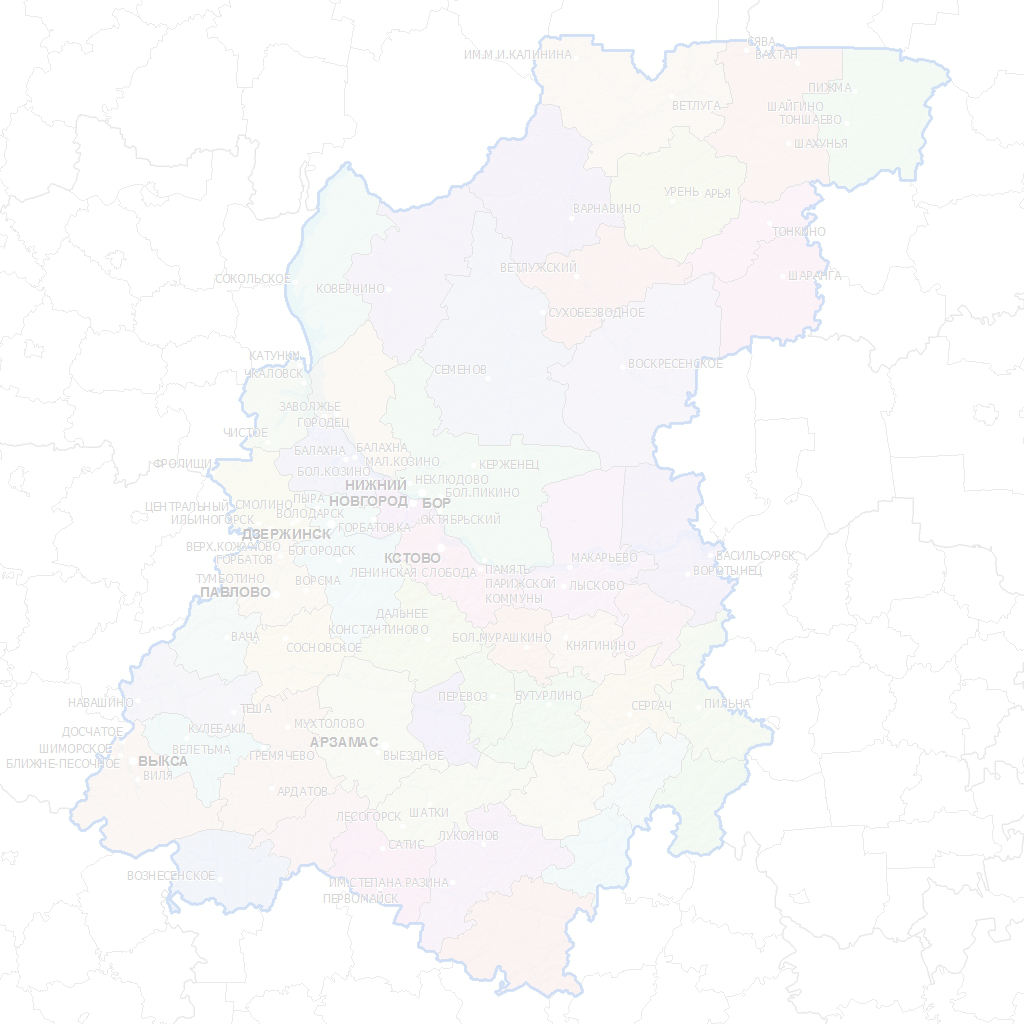 Отсутствует порядок и методика расчета тарифа для моноТСО

Отсутствует порядок проведения взаиморасчётов между монопотребителем, «котлодержателем», моноТСО, иными потребителями моноТСО.


Вывод:
При отсутствии в нормативно-правовой базе порядка взаиморасчетов по тарифам, установленным для моноТСО, участники розничного рынка вынуждены решать эту проблему в суде.
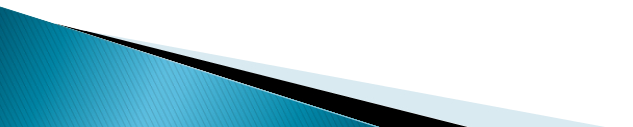 7
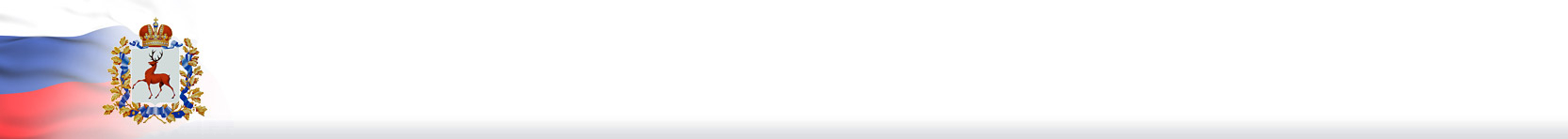 ПРАВИТЕЛЬСТВО НИЖЕГОРОДСКОЙ ОБЛАСТИ
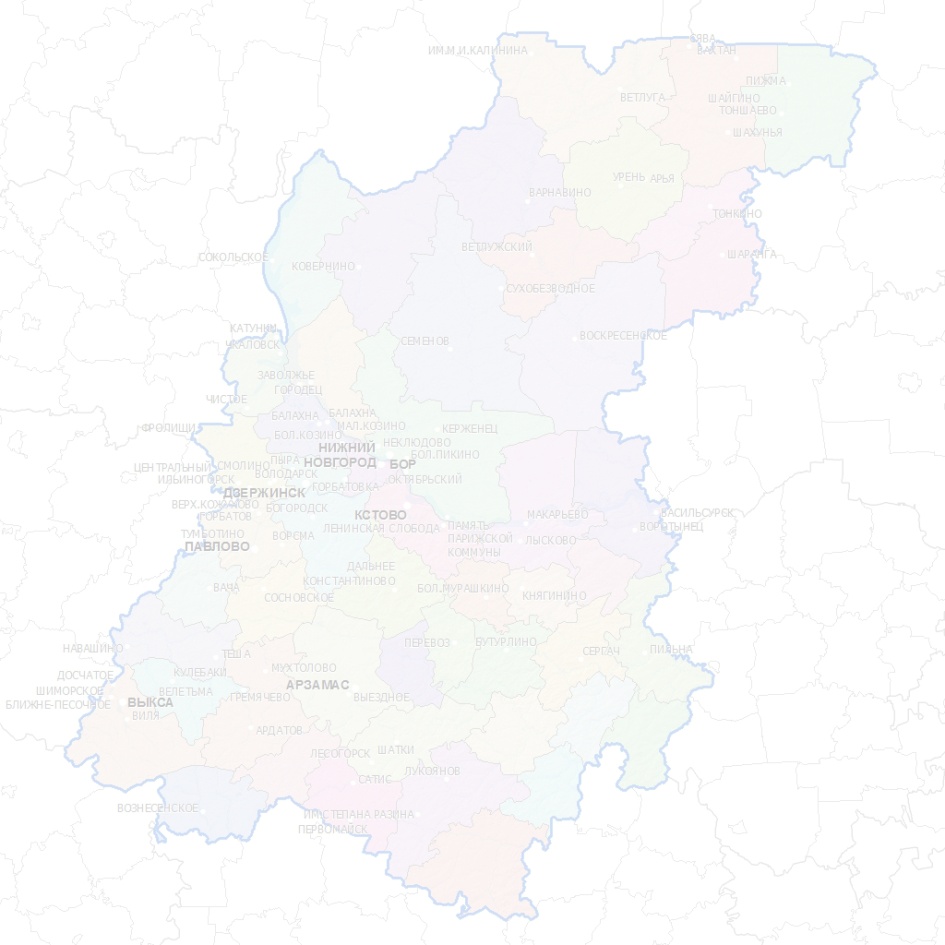 СПАСИБО ЗА ВНИМАНИЕ
Региональная служба по тарифам 
Нижегородской области
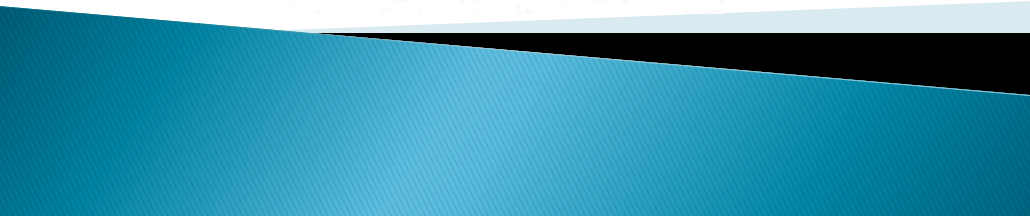 Верхне-Волжская набережная 8, г. Нижний Новгород, 603082 
тел/факс (831) 419-98-08
http://www.rstno.ru